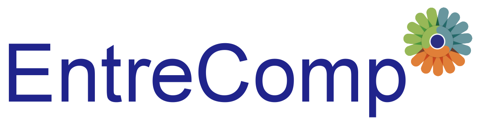 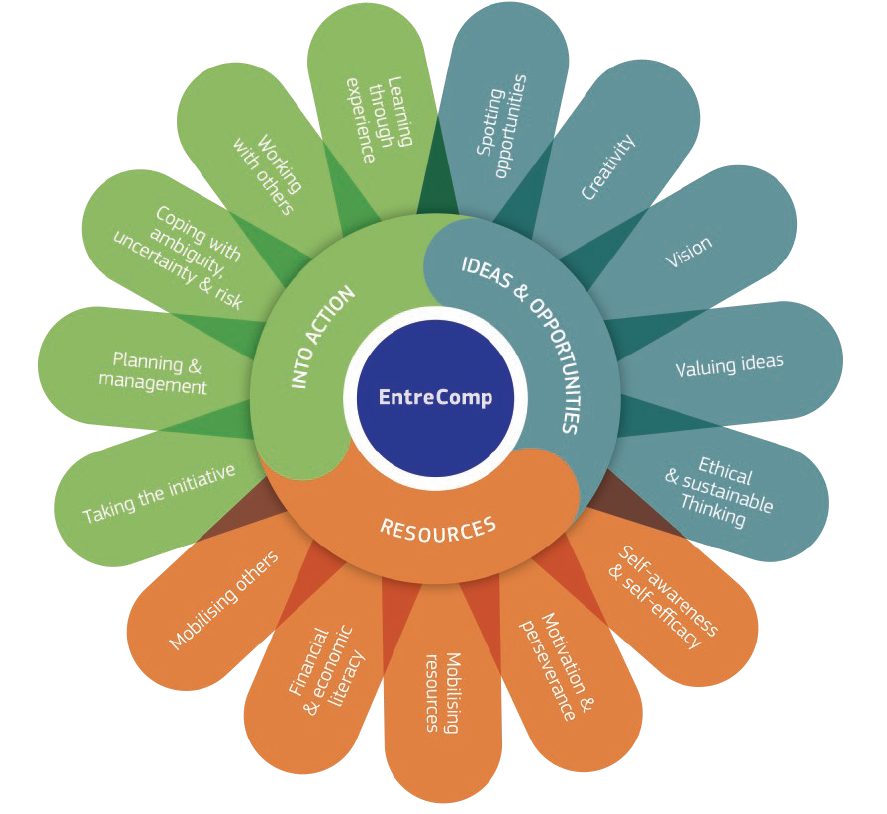 1.2 Creatività 

1.2. a. Creatività in EntreComp
Questo progetto è stato finanziato con il supporto della Commissione Europea. Questo documento e il suo contenuto riflettono solo le opinioni degli autori e la Commissione non può essere ritenuta responsabile per qualunque uso possa essere fatto delle informazioni in esso contenute
Descrizione legale - Licenza Creative Commons: I materiali pubblicati sul sito web del progetto EntreComp sono classificati come Risorse Educative Aperte (OER) e possono essere liberamente (senza l'autorizzazione dei loro creatori): scaricati, utilizzati, riutilizzati, copiati, adattati e condivisi dagli utenti, con informazioni sulla fonte di origine.
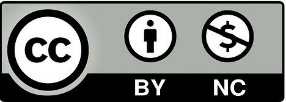 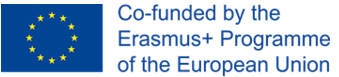 Creatività per l’apprendimento permanente
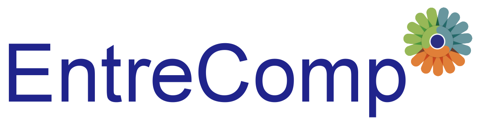 Secondo il Framework per le competenze sull’Imprenditoria della Commissione Europea, meglio conosciuto come EntreComp,  la creatività è una delle 15 competenze che ogni studente deve sviluppare per diventare un imprenditore.

EntreComp, intende produrre una definizione comune di “imprenditorialità” che aiuti a stabilire un ponte tra i mondi dell’educazione e del lavoro e possa essere assunta come riferimento per qualsiasi iniziativa che miri a promuovere e sostenere l’apprendimento dell’imprenditorialità.
Questo progetto è stato finanziato con il supporto della Commissione Europea. Questo documento e il suo contenuto riflettono solo le opinioni degli autori e la Commissione non può essere ritenuta responsabile per qualunque uso possa essere fatto delle informazioni in esso contenute
Descrizione legale - Licenza Creative Commons: I materiali pubblicati sul sito web del progetto EntreComp sono classificati come Risorse Educative Aperte (OER) e possono essere liberamente (senza l'autorizzazione dei loro creatori): scaricati, utilizzati, riutilizzati, copiati, adattati e condivisi dagli utenti, con informazioni sulla fonte di origine.
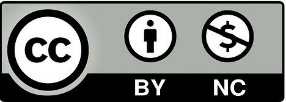 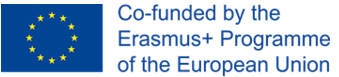 Creatività per l’apprendimento permanente
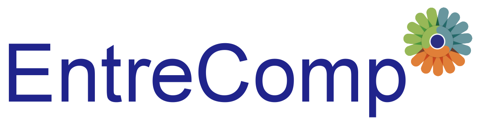 In EntreComp la Creatività è presentata come una delle competenze chiave all’interno dell’area “Idee e opportunità”, sebbene il processo creativo coinvolga sia l'uso delle risorse sia la capacità di agire sulle idee per plasmare e sfruttare il loro valore.
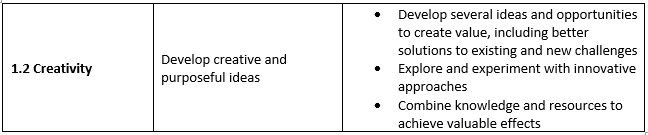 Fonte: The EntreComp conceptual model (Tabella 1)
Questo progetto è stato finanziato con il supporto della Commissione Europea. Questo documento e il suo contenuto riflettono solo le opinioni degli autori e la Commissione non può essere ritenuta responsabile per qualunque uso possa essere fatto delle informazioni in esso contenute
Descrizione legale - Licenza Creative Commons: I materiali pubblicati sul sito web del progetto EntreComp sono classificati come Risorse Educative Aperte (OER) e possono essere liberamente (senza l'autorizzazione dei loro creatori): scaricati, utilizzati, riutilizzati, copiati, adattati e condivisi dagli utenti, con informazioni sulla fonte di origine.
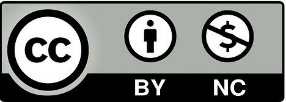 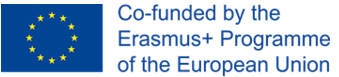 Creatività come Competenza
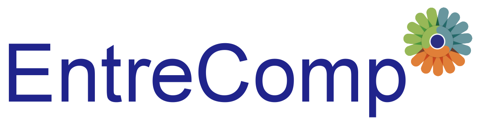 Grazie al Framework EntreComp, la Creatività non è considerate un dono per pochi ma una competenza che può essere sviluppata e allenata da tutti 
La Creatività è la capacità di:
 trovare idee o soluzioni nuove;
 combinare gli elementi a disposizione in qualcosa di nuovo e “funzionante”;
 risolvere problemi in modo originale;
 modificare l’esistente migliorandolo.
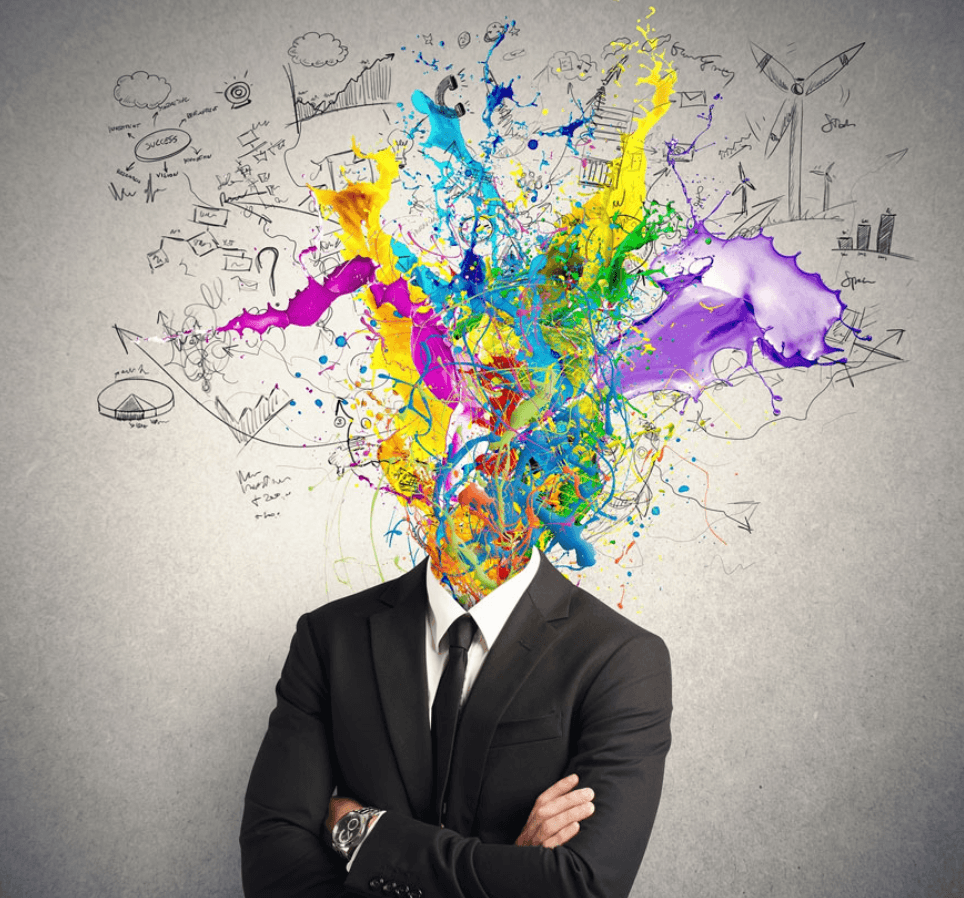 Creatività=Una competenza per tutti = un tool per il problem solving
Questo progetto è stato finanziato con il supporto della Commissione Europea. Questo documento e il suo contenuto riflettono solo le opinioni degli autori e la Commissione non può essere ritenuta responsabile per qualunque uso possa essere fatto delle informazioni in esso contenute
Descrizione legale - Licenza Creative Commons: I materiali pubblicati sul sito web del progetto EntreComp sono classificati come Risorse Educative Aperte (OER) e possono essere liberamente (senza l'autorizzazione dei loro creatori): scaricati, utilizzati, riutilizzati, copiati, adattati e condivisi dagli utenti, con informazioni sulla fonte di origine.
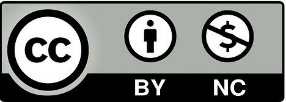 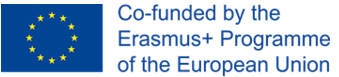 ‘L’arte del pensiero’
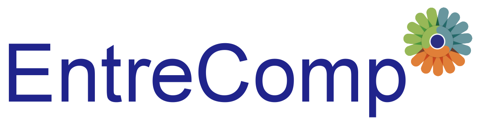 Il processo creativo include 4 fasi:
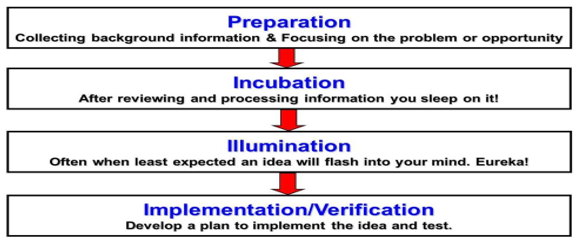 Fonte: The art of thought, Graham Wallas
Questo progetto è stato finanziato con il supporto della Commissione Europea. Questo documento e il suo contenuto riflettono solo le opinioni degli autori e la Commissione non può essere ritenuta responsabile per qualunque uso possa essere fatto delle informazioni in esso contenute
Descrizione legale - Licenza Creative Commons: I materiali pubblicati sul sito web del progetto EntreComp sono classificati come Risorse Educative Aperte (OER) e possono essere liberamente (senza l'autorizzazione dei loro creatori): scaricati, utilizzati, riutilizzati, copiati, adattati e condivisi dagli utenti, con informazioni sulla fonte di origine.
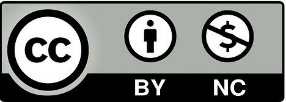 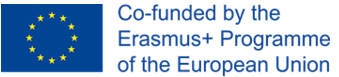 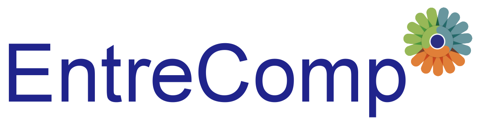 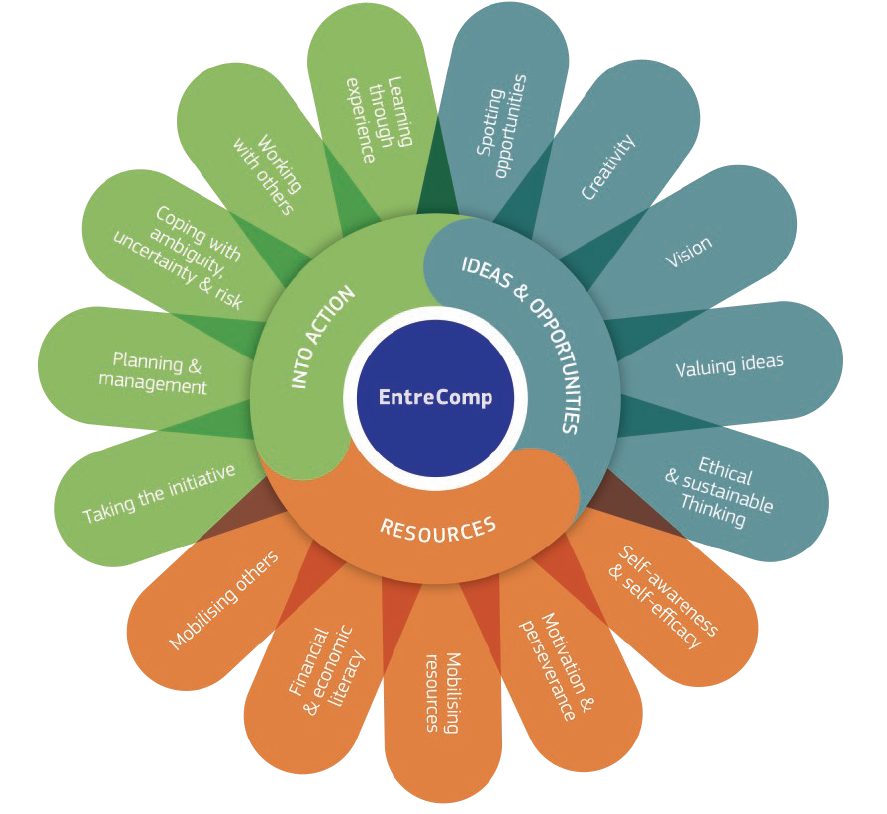 1.2 Creatività 

1.2.b. Stimolare la Creatività
Questo progetto è stato finanziato con il supporto della Commissione Europea. Questo documento e il suo contenuto riflettono solo le opinioni degli autori e la Commissione non può essere ritenuta responsabile per qualunque uso possa essere fatto delle informazioni in esso contenute
Descrizione legale - Licenza Creative Commons: I materiali pubblicati sul sito web del progetto EntreComp sono classificati come Risorse Educative Aperte (OER) e possono essere liberamente (senza l'autorizzazione dei loro creatori): scaricati, utilizzati, riutilizzati, copiati, adattati e condivisi dagli utenti, con informazioni sulla fonte di origine.
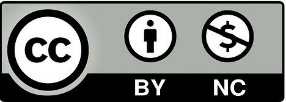 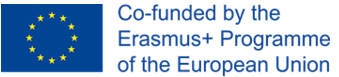 Esercizi per stimolare la tua Mente
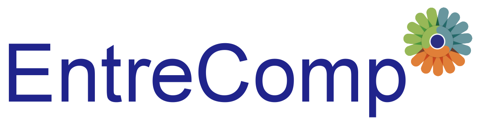 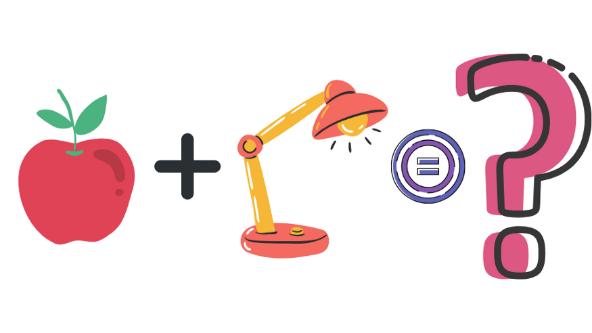 4 considerazioni preliminari: 
Ci sono vari modi diventare più creativi e sviluppare il pensiero creativo;
Questi esercizi  consistono nel connettere idee che soddisfano bisogni diversi tra loro per formare un nuovo concetto;
Queste tecniche possono produrre risultati divertenti, ma in definitiva sono un modo utile per attivare una routine creativa;
I partecipanti devono lasciare la mente libera di vagare e creare nuove idee ancora da scoprire.
Questo progetto è stato finanziato con il supporto della Commissione Europea. Questo documento e il suo contenuto riflettono solo le opinioni degli autori e la Commissione non può essere ritenuta responsabile per qualunque uso possa essere fatto delle informazioni in esso contenute
Descrizione legale - Licenza Creative Commons: I materiali pubblicati sul sito web del progetto EntreComp sono classificati come Risorse Educative Aperte (OER) e possono essere liberamente (senza l'autorizzazione dei loro creatori): scaricati, utilizzati, riutilizzati, copiati, adattati e condivisi dagli utenti, con informazioni sulla fonte di origine.
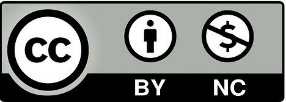 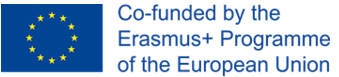 Parafrasando domande, pt.1
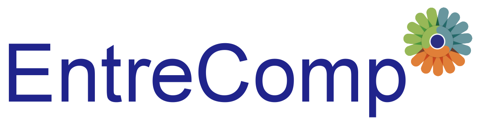 Immagina di avere la risposta a questa semplice domanda: “Quanto fa 5+5?” Naturalmente esiste una sola risposta corretta: 10!

E se ti venisse posta la stessa domanda in un modo diverso, ad esempio: "Quali numeri danno 10 come somma?" - Quante risposte ci sarebbero adesso? Numeri infiniti, così come infiniti modi per arrivare alla stessa risposta.
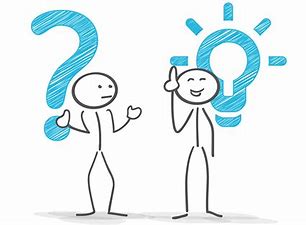 Source: VCD Germany
Questo progetto è stato finanziato con il supporto della Commissione Europea. Questo documento e il suo contenuto riflettono solo le opinioni degli autori e la Commissione non può essere ritenuta responsabile per qualunque uso possa essere fatto delle informazioni in esso contenute
Descrizione legale - Licenza Creative Commons: I materiali pubblicati sul sito web del progetto EntreComp sono classificati come Risorse Educative Aperte (OER) e possono essere liberamente (senza l'autorizzazione dei loro creatori): scaricati, utilizzati, riutilizzati, copiati, adattati e condivisi dagli utenti, con informazioni sulla fonte di origine.
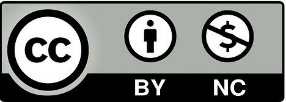 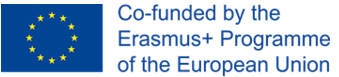 Parafrasando domande, pt.2
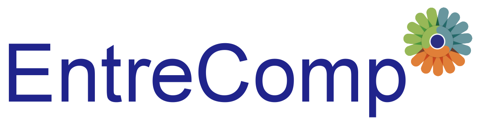 Imagine you have ‘lion’ as answers and think to three different questions. Immagina di avere come risposta «un leone» e pensa a tre domande diverse.
Es. Quale animale è il re della Giungla?
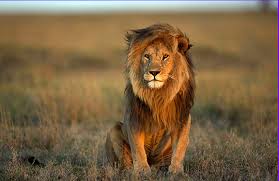 Questo progetto è stato finanziato con il supporto della Commissione Europea. Questo documento e il suo contenuto riflettono solo le opinioni degli autori e la Commissione non può essere ritenuta responsabile per qualunque uso possa essere fatto delle informazioni in esso contenute
Descrizione legale - Licenza Creative Commons: I materiali pubblicati sul sito web del progetto EntreComp sono classificati come Risorse Educative Aperte (OER) e possono essere liberamente (senza l'autorizzazione dei loro creatori): scaricati, utilizzati, riutilizzati, copiati, adattati e condivisi dagli utenti, con informazioni sulla fonte di origine.
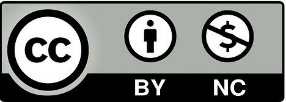 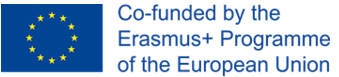 Collega e Combina
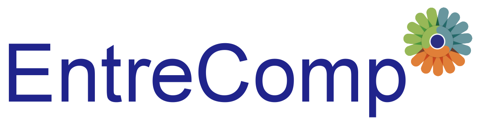 Chindogu è conosciuta come l'arte giapponese di creare invenzioni essenzialmente inutili che potrebbero essere utilizzate per risolvere i problemi quotidiani di base, ma farlo in un modo ridicolo (cioè collegare e combinare idee apparentemente opposte).
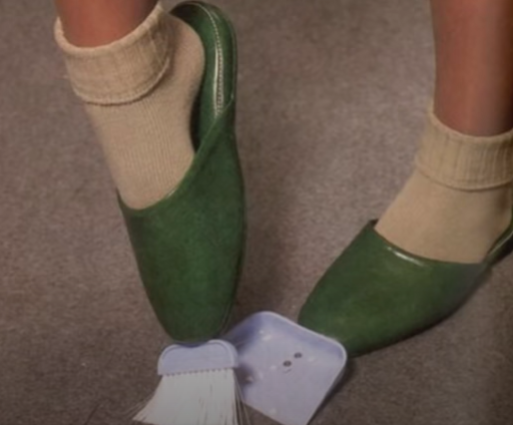 Questo progetto è stato finanziato con il supporto della Commissione Europea. Questo documento e il suo contenuto riflettono solo le opinioni degli autori e la Commissione non può essere ritenuta responsabile per qualunque uso possa essere fatto delle informazioni in esso contenute
Descrizione legale - Licenza Creative Commons: I materiali pubblicati sul sito web del progetto EntreComp sono classificati come Risorse Educative Aperte (OER) e possono essere liberamente (senza l'autorizzazione dei loro creatori): scaricati, utilizzati, riutilizzati, copiati, adattati e condivisi dagli utenti, con informazioni sulla fonte di origine.
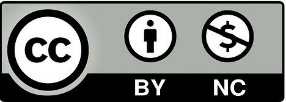 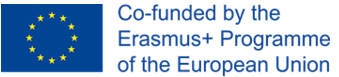 Esercizi Sinaptici
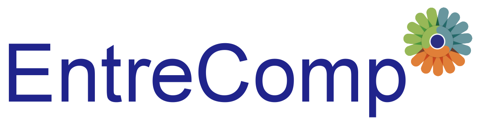 Si riferiscono alla capacità di trovare connessioni e relazioni tra concetti, oggetti e idee che apparentemente non hanno connessione tra loro.
Per esempio:
Cosa posso fare con una graffetta e un cucchiaio??
Quale somiglianza esiste tra il fiume Limpopo in Africa e il lago Baikal in Siberia?
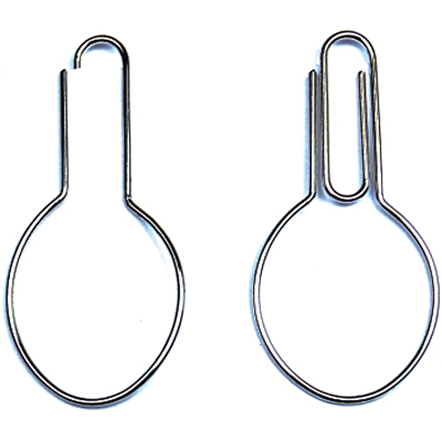 Questo progetto è stato finanziato con il supporto della Commissione Europea. Questo documento e il suo contenuto riflettono solo le opinioni degli autori e la Commissione non può essere ritenuta responsabile per qualunque uso possa essere fatto delle informazioni in esso contenute
Descrizione legale - Licenza Creative Commons: I materiali pubblicati sul sito web del progetto EntreComp sono classificati come Risorse Educative Aperte (OER) e possono essere liberamente (senza l'autorizzazione dei loro creatori): scaricati, utilizzati, riutilizzati, copiati, adattati e condivisi dagli utenti, con informazioni sulla fonte di origine.
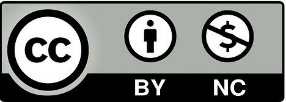 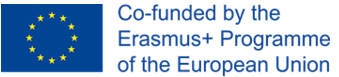 Il principio  K.I.S.S.
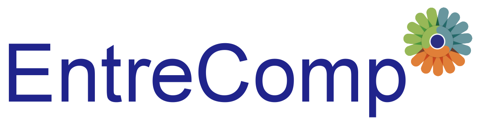 Il principio  “Keep It Simple, Stupid!” in un’immagine:
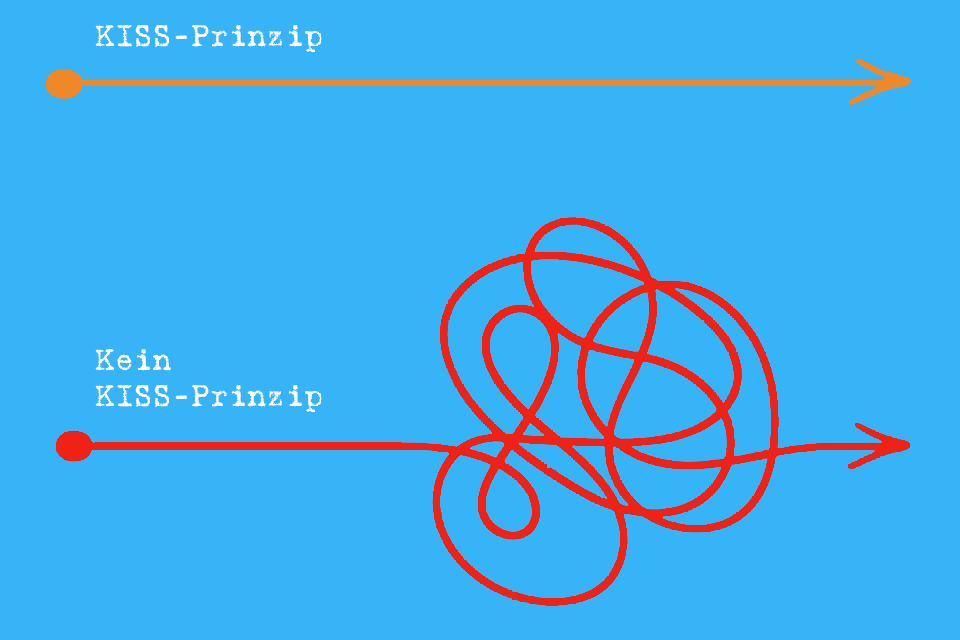 Cos’è KISS
Cosa NON è KISS
Fonte: t2informatik GmbH, Berlin
Questo progetto è stato finanziato con il supporto della Commissione Europea. Questo documento e il suo contenuto riflettono solo le opinioni degli autori e la Commissione non può essere ritenuta responsabile per qualunque uso possa essere fatto delle informazioni in esso contenute
Descrizione legale - Licenza Creative Commons: I materiali pubblicati sul sito web del progetto EntreComp sono classificati come Risorse Educative Aperte (OER) e possono essere liberamente (senza l'autorizzazione dei loro creatori): scaricati, utilizzati, riutilizzati, copiati, adattati e condivisi dagli utenti, con informazioni sulla fonte di origine.
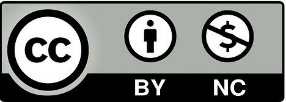 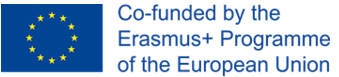 Definire il principio
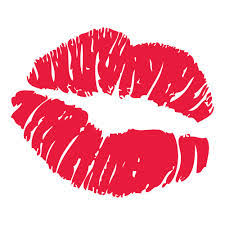 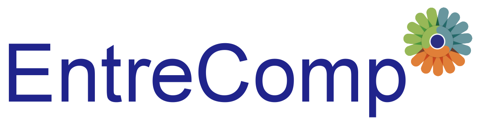 Il principio  Keep It Short and Simple (or stupid) è una regola che afferma che i sistemi funzionano meglio quando hanno progetti semplici piuttosto che complessi. Questo non vuol dire «Stupidi».

Al contrario, Kiss è solitamente associato a sistemi intelligenti che possono essere interpretati erroneamente come stupidi a causa della loro semplicità.
Questo progetto è stato finanziato con il supporto della Commissione Europea. Questo documento e il suo contenuto riflettono solo le opinioni degli autori e la Commissione non può essere ritenuta responsabile per qualunque uso possa essere fatto delle informazioni in esso contenute
Descrizione legale - Licenza Creative Commons: I materiali pubblicati sul sito web del progetto EntreComp sono classificati come Risorse Educative Aperte (OER) e possono essere liberamente (senza l'autorizzazione dei loro creatori): scaricati, utilizzati, riutilizzati, copiati, adattati e condivisi dagli utenti, con informazioni sulla fonte di origine.
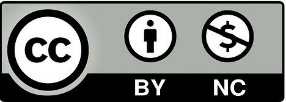 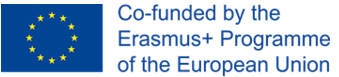 Intùiti -  Carte Creative
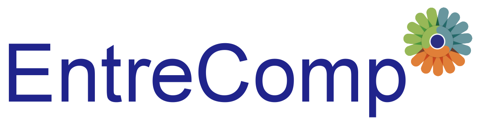 Un mazzo di carte innovativo che smuove dallo status quo mentale, sbloccando la creatività.
È uno strumento per il pensiero creativo basato su associazioni visive e immaginarie, basta solo mescolare il mazzo, scegliere una carta, leggere la fiaba ... e suggerire la fine della storia.

Ogni carta rappresenta un potente incentivo, è progettata utilizzando i principi della psicologia Gestalt e offre una favola evocativa che non ha un finale scritto.

Qui trovi info su Intùiti
Questo progetto è stato finanziato con il supporto della Commissione Europea. Questo documento e il suo contenuto riflettono solo le opinioni degli autori e la Commissione non può essere ritenuta responsabile per qualunque uso possa essere fatto delle informazioni in esso contenute
Descrizione legale - Licenza Creative Commons: I materiali pubblicati sul sito web del progetto EntreComp sono classificati come Risorse Educative Aperte (OER) e possono essere liberamente (senza l'autorizzazione dei loro creatori): scaricati, utilizzati, riutilizzati, copiati, adattati e condivisi dagli utenti, con informazioni sulla fonte di origine.
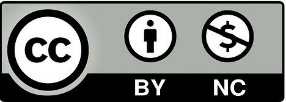 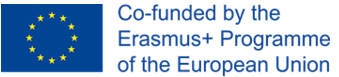 Due important promemoria
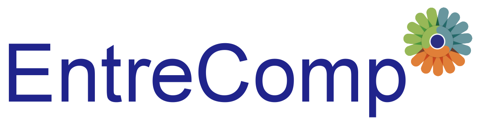 Non innamorarti delle tue idee:
L'idea perfetta è solo un'illusione che ostacola il processo del nostro pensiero creativo. La sfida non è generare idee ma la capacità di selezionare le idee migliori. Avere molte idee è positivo se siamo in grado di scartarle.

Fai qualcosa di diverso ogni giorno:
Fare e creare qualcosa di nuovo può riaccendere la vivacità nella nostra vita permettendoci di arricchirci ed evolverci. Creare ogni giorno qualcosa di nuovo nella nostra quotidianità è un'azione molto semplice. Possiamo iniziare a cambiare sedia, scegliere un cibo che non abbiamo mai assaggiato ma anche creare qualcosa con le nostre mani perché l'attività manuale aiuta la mente a colmare il divario tra pensiero e realtà.
Questo progetto è stato finanziato con il supporto della Commissione Europea. Questo documento e il suo contenuto riflettono solo le opinioni degli autori e la Commissione non può essere ritenuta responsabile per qualunque uso possa essere fatto delle informazioni in esso contenute
Descrizione legale - Licenza Creative Commons: I materiali pubblicati sul sito web del progetto EntreComp sono classificati come Risorse Educative Aperte (OER) e possono essere liberamente (senza l'autorizzazione dei loro creatori): scaricati, utilizzati, riutilizzati, copiati, adattati e condivisi dagli utenti, con informazioni sulla fonte di origine.
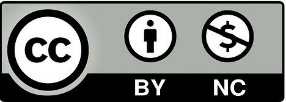 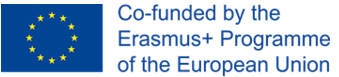 Takeaways e Conclusioni
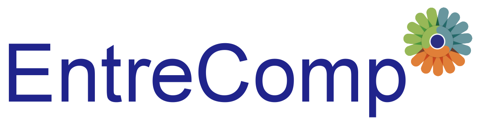 Le persone spesso vogliono trovare la soluzione ai loro problemi usando la creatività come strumento o metodo immediato. Ma usare una data 'ricetta' non è la strada giusta, bisogna lavorare e sviluppare il proprio pensiero laterale, la propria attitudine critica e avere il coraggio di….
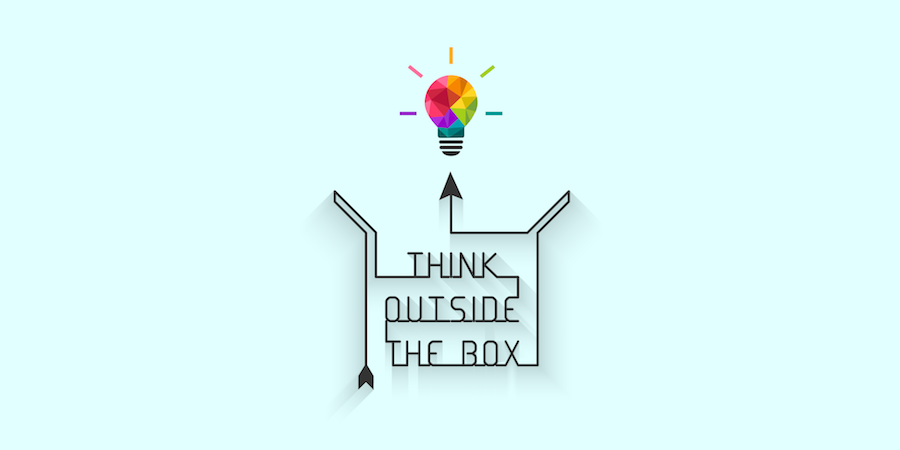 Questo progetto è stato finanziato con il supporto della Commissione Europea. Questo documento e il suo contenuto riflettono solo le opinioni degli autori e la Commissione non può essere ritenuta responsabile per qualunque uso possa essere fatto delle informazioni in esso contenute
Descrizione legale - Licenza Creative Commons: I materiali pubblicati sul sito web del progetto EntreComp sono classificati come Risorse Educative Aperte (OER) e possono essere liberamente (senza l'autorizzazione dei loro creatori): scaricati, utilizzati, riutilizzati, copiati, adattati e condivisi dagli utenti, con informazioni sulla fonte di origine.
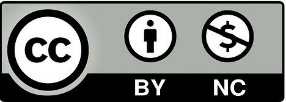 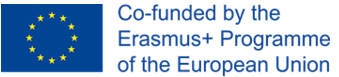